Multi-point SmallSat Missions at Mars

Jared Espley
Laboratory for Planetary Magnetospheres (695) 
Goddard Space Flight Center
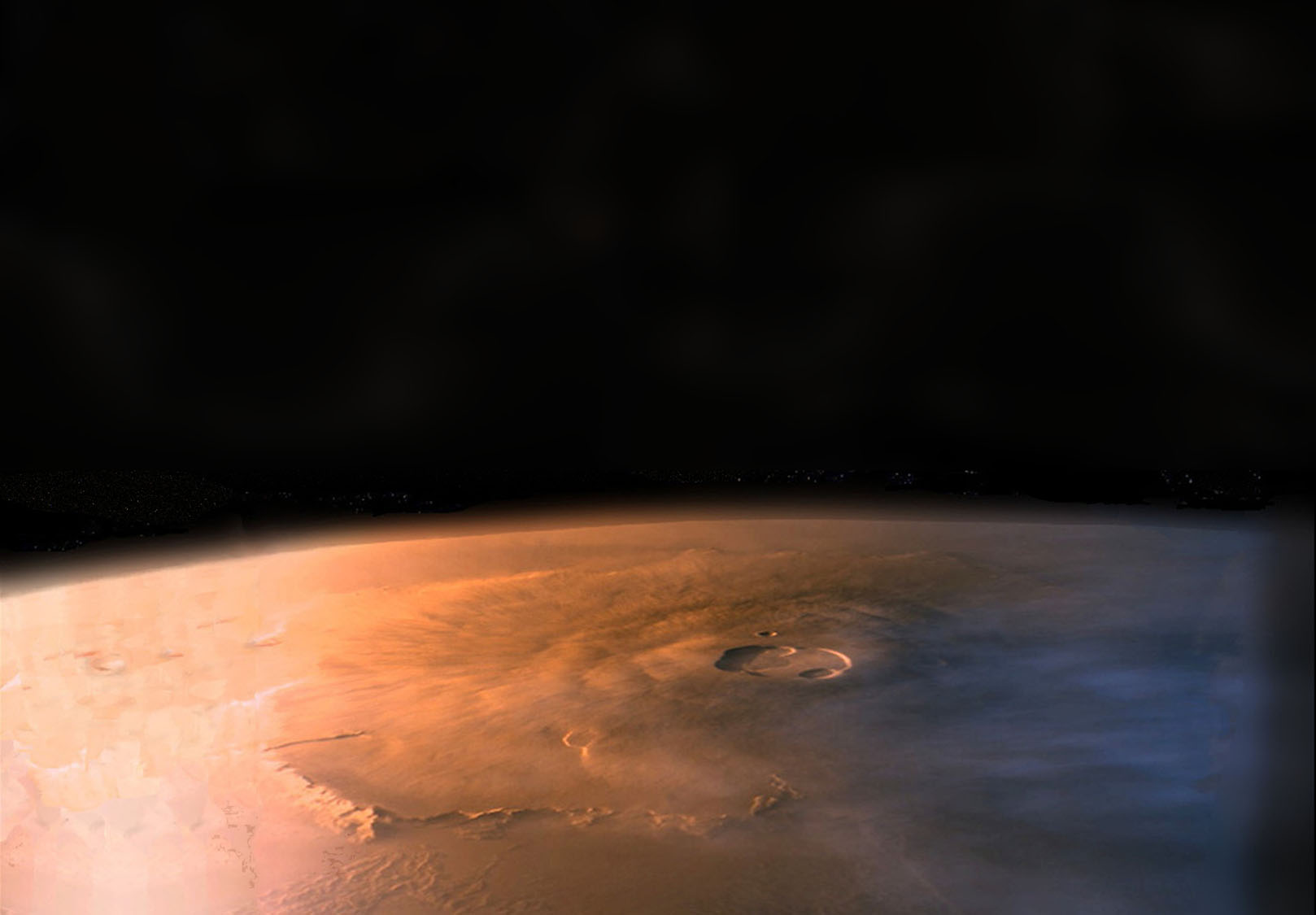 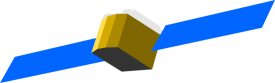 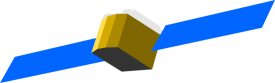 Take home message
Multiple SmallSats in orbit at Mars can do great science

Specific science examples:
Mars’ time variable hybrid magnetosphere and the implications for the evolution of atmospheres
Geophysical history of the martian surface (e.g. did Mars ever have plate tectonics?)

These missions are challenging technically (e.g. propulsion) and financially
But possible now or in the near future 


Contact: Jared.Espley@nasa.gov
Induced martian magnetosphere
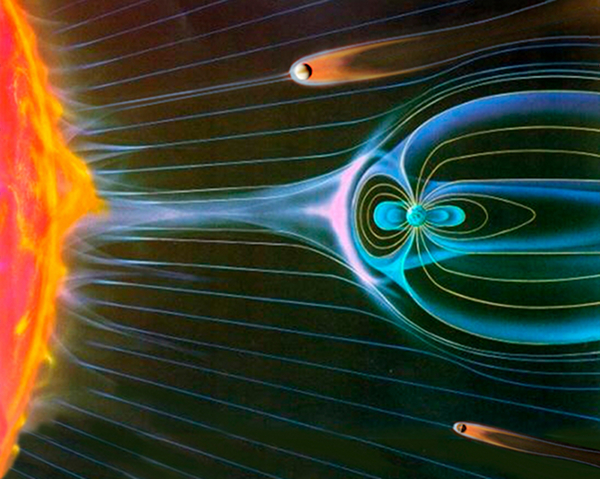 [Speaker Notes: Mars lacks an intrinsic planetary magnetic field
Instead induced currents create an induced magnetosphere
Solar wind flows directly onto the atmosphere]
Mars crustal magnetism
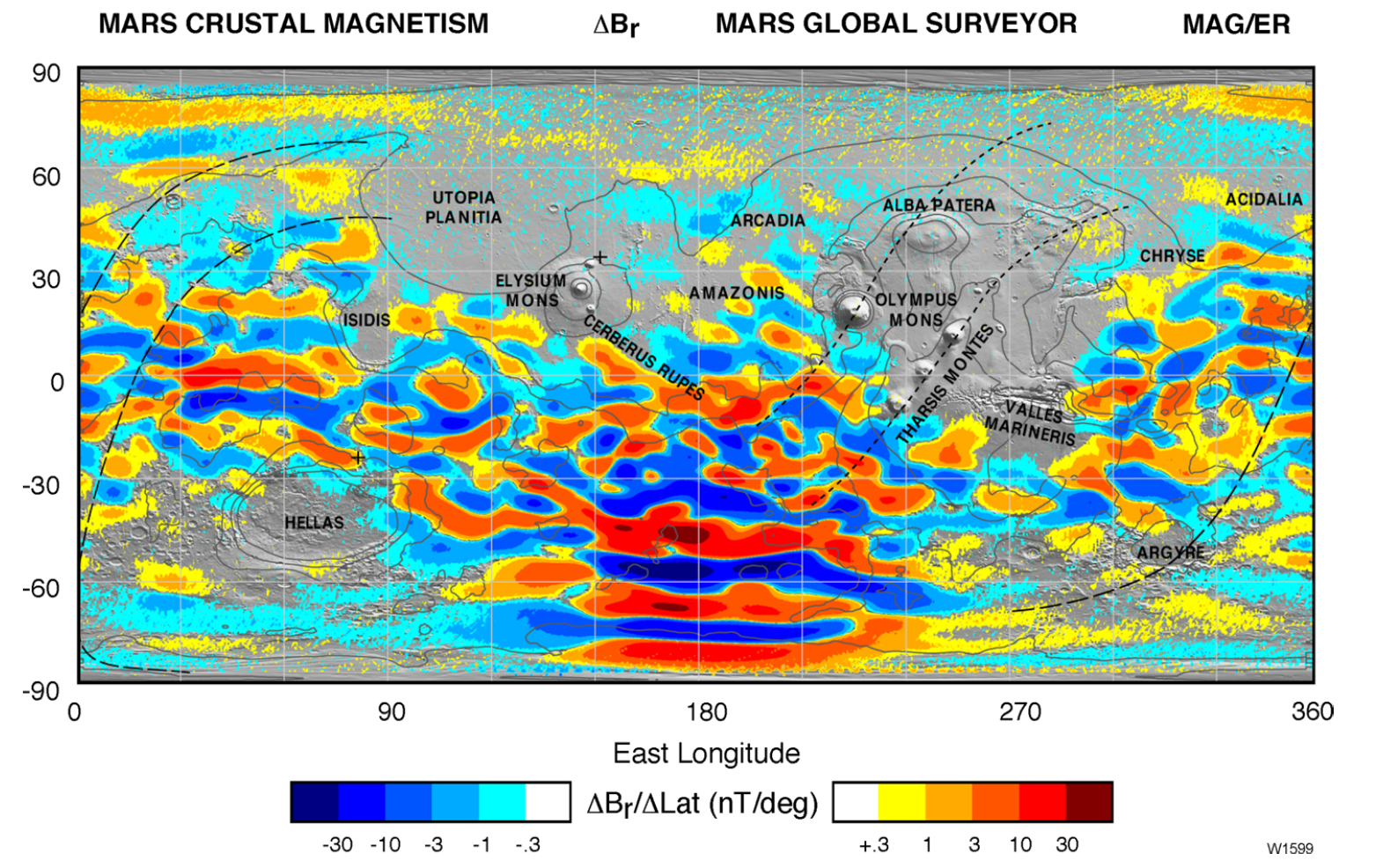 Solar wind erosion at Mars (& exoplanets?)
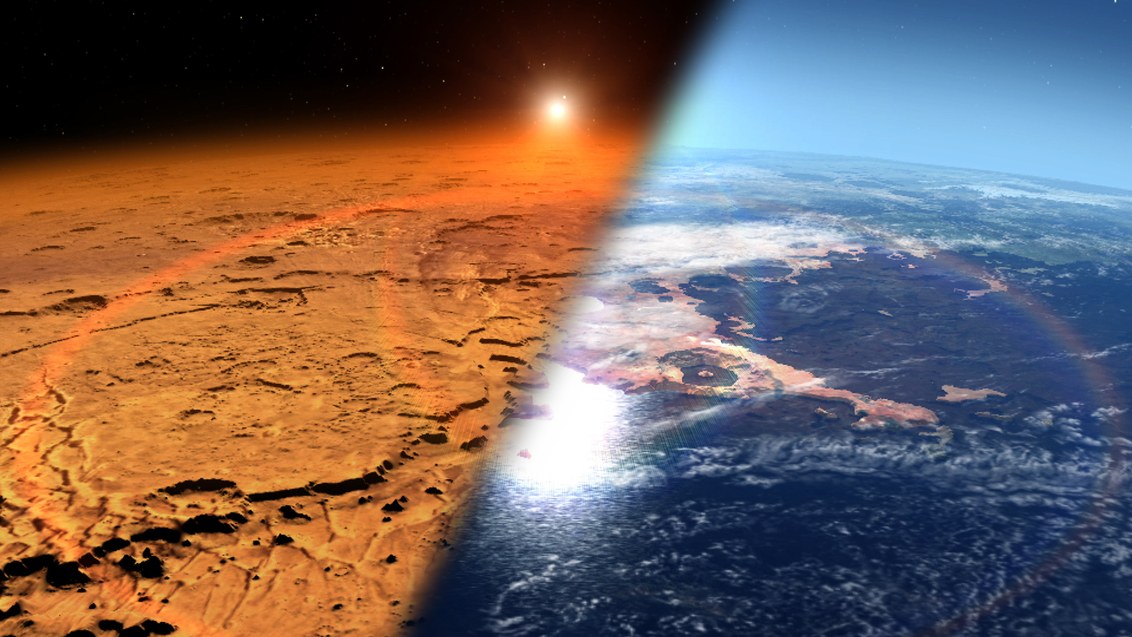 Warm & wet -> Cold & dry
Mars’ hybrid magnetosphere
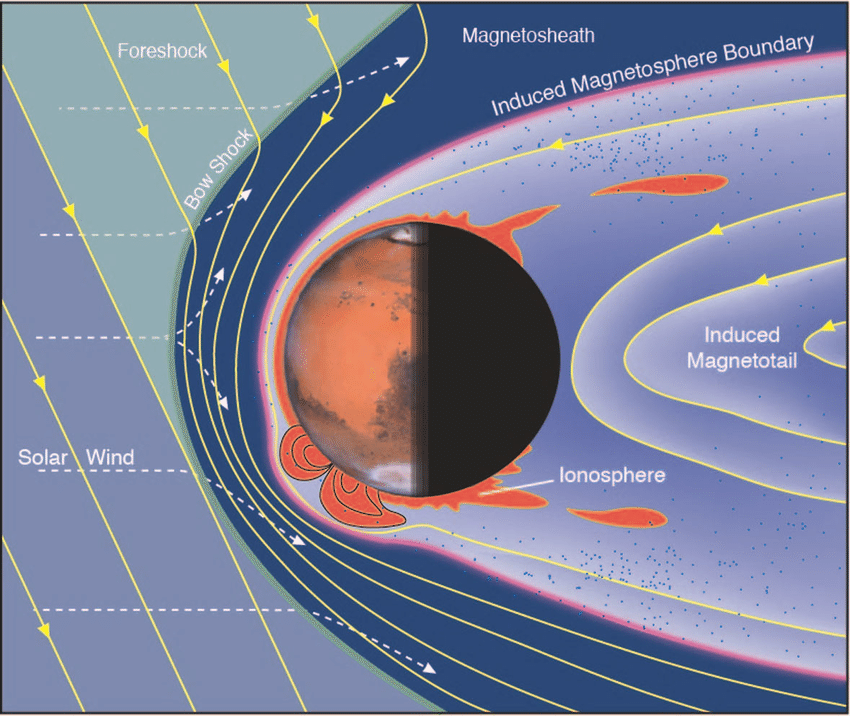 Image:  D. Brain/LASP
A natural plasma physics laboratory
Time variable vs. spatially variable
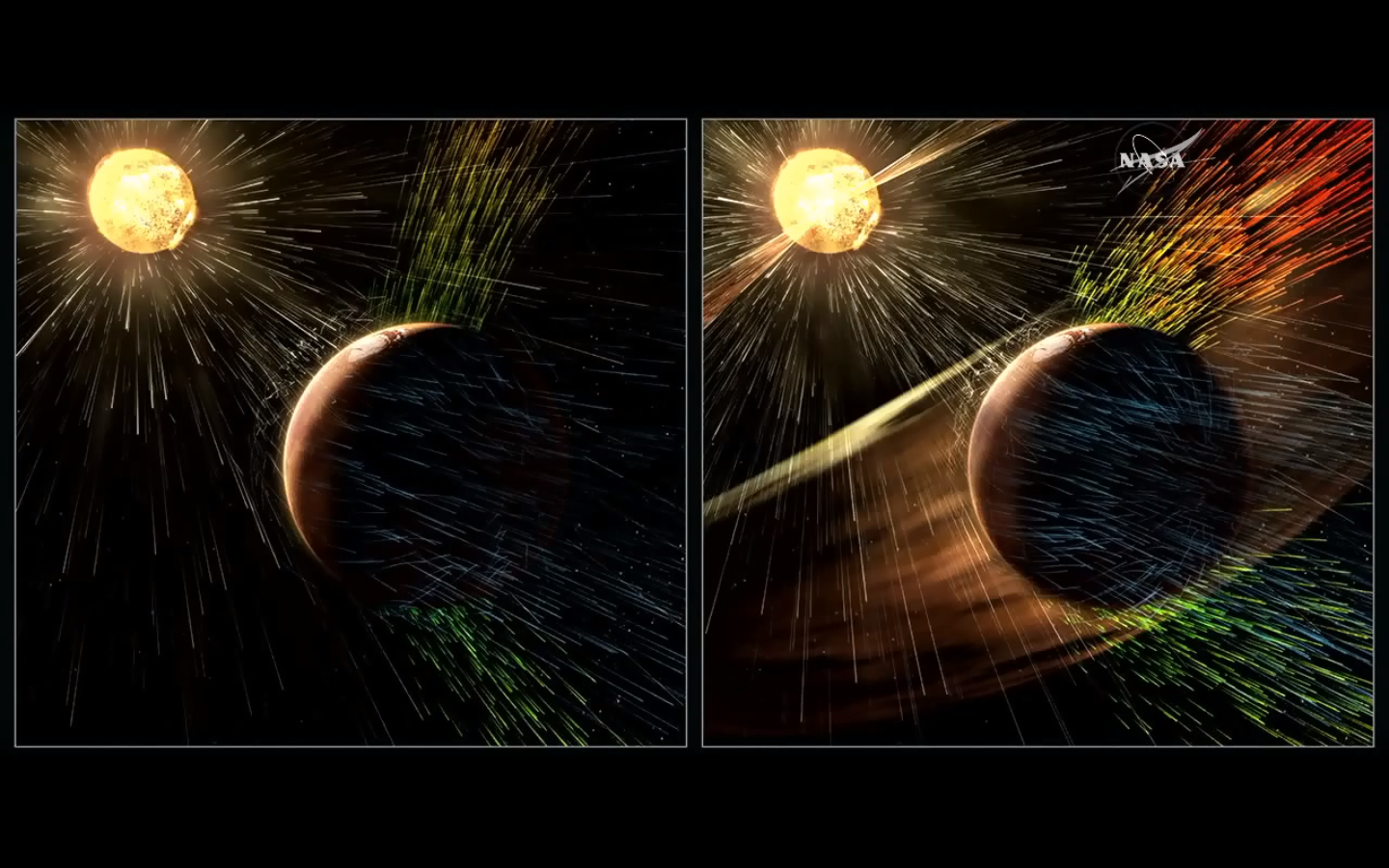 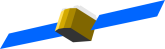 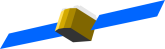 Time variable vs. spatially variable
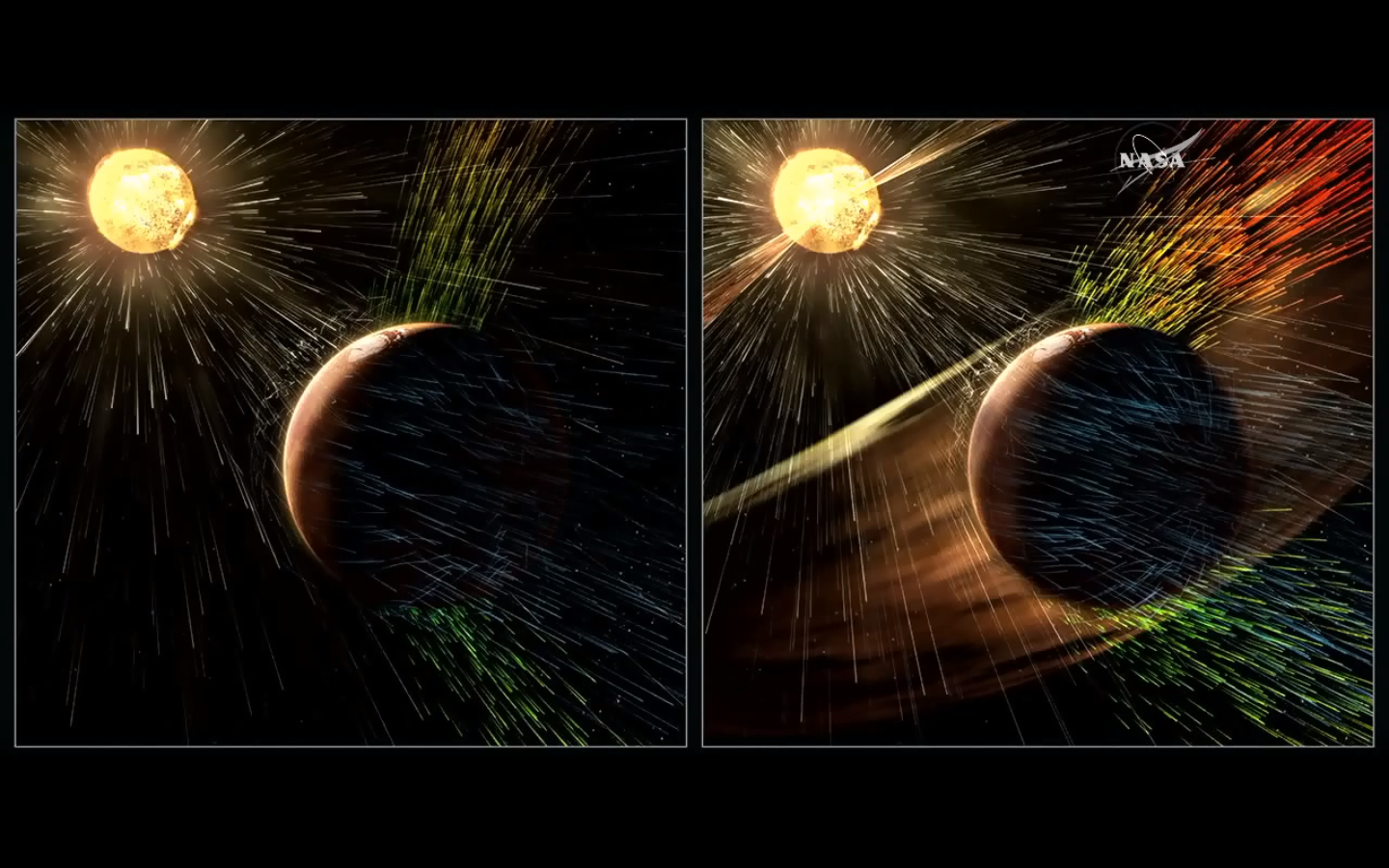 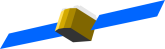 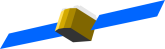 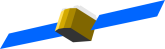 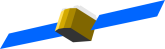 Magnetic gradiometry: Higher spatial resolution crustal field maps
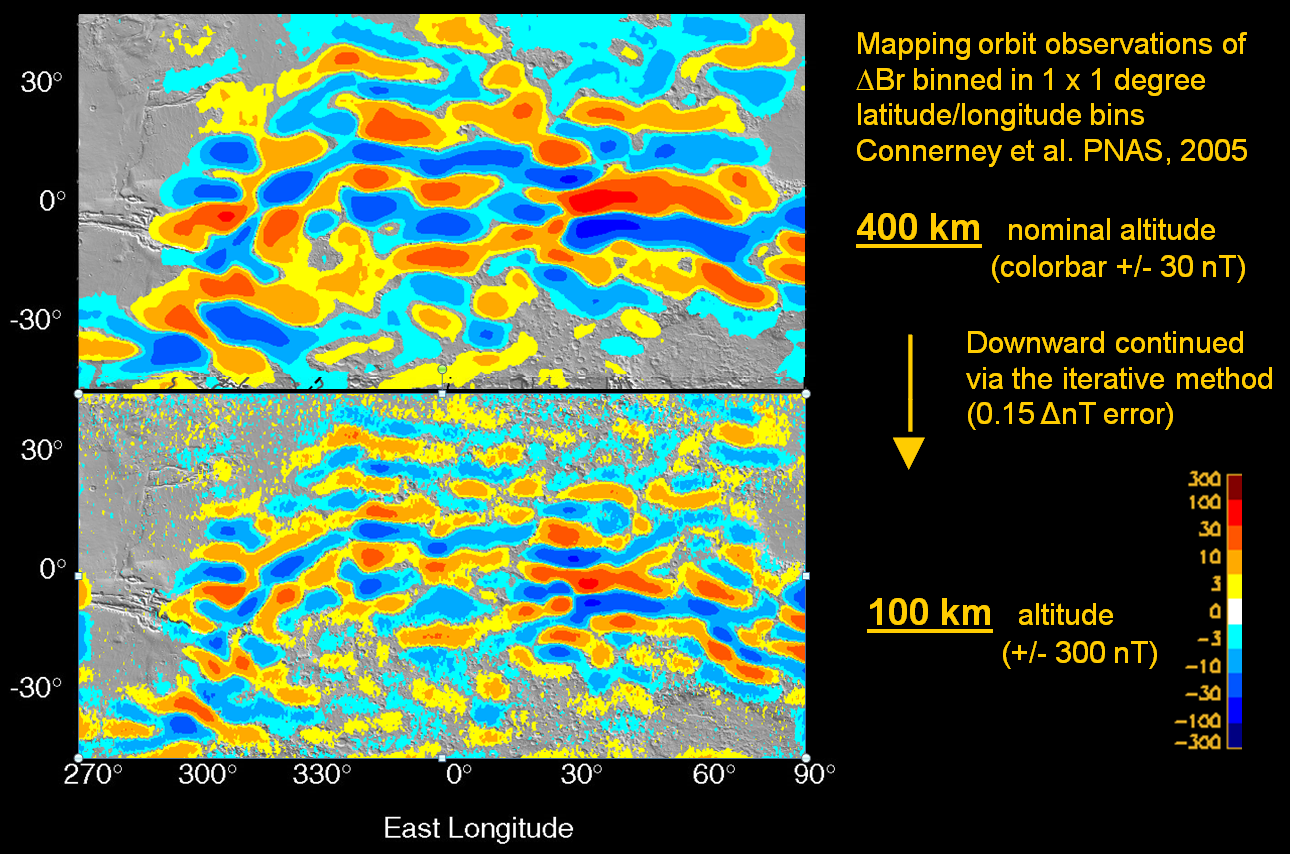 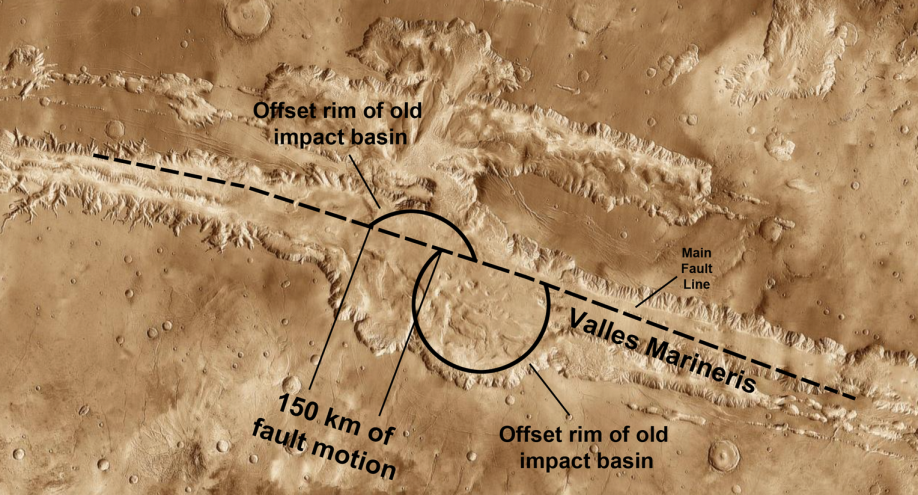 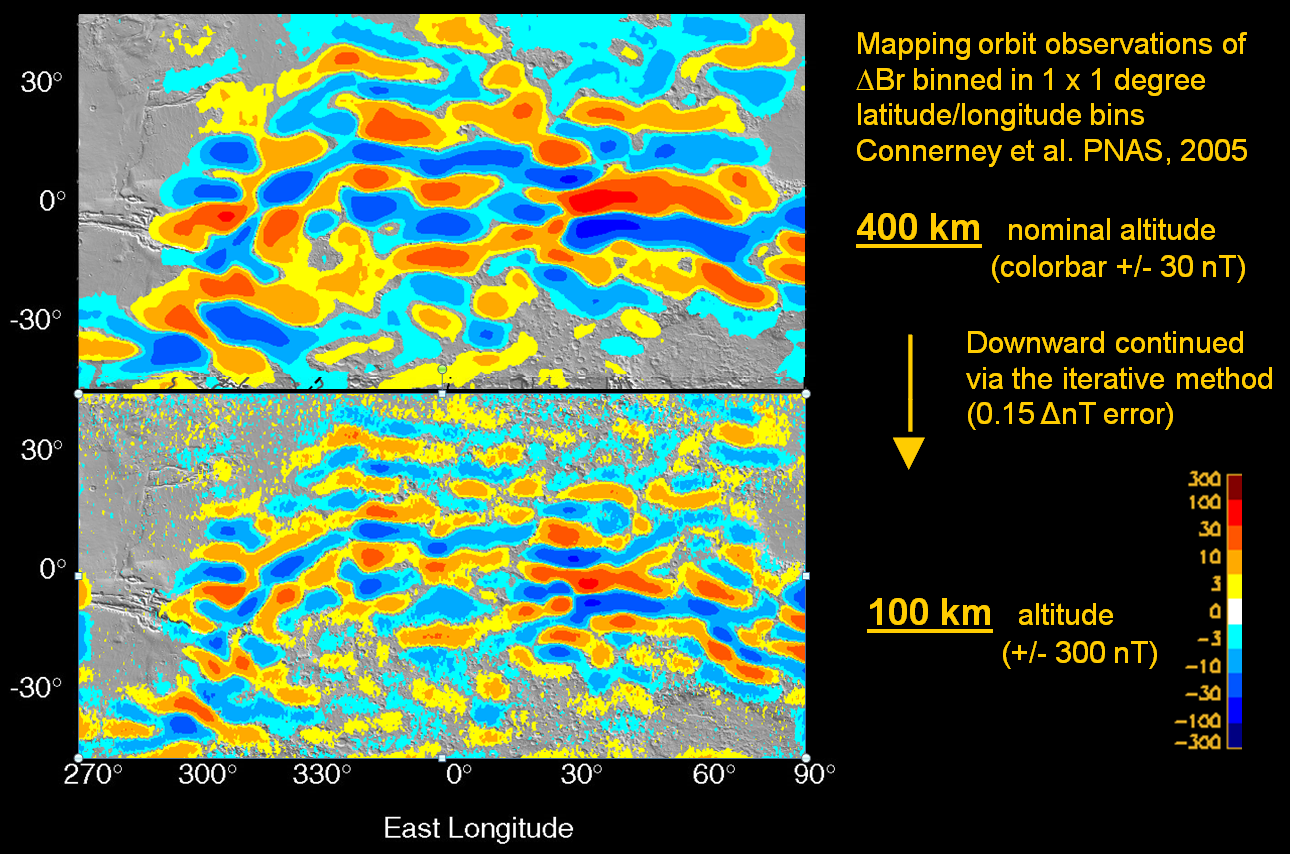 Did Mars have plate tectonics?
Multi-point terrestrial missions
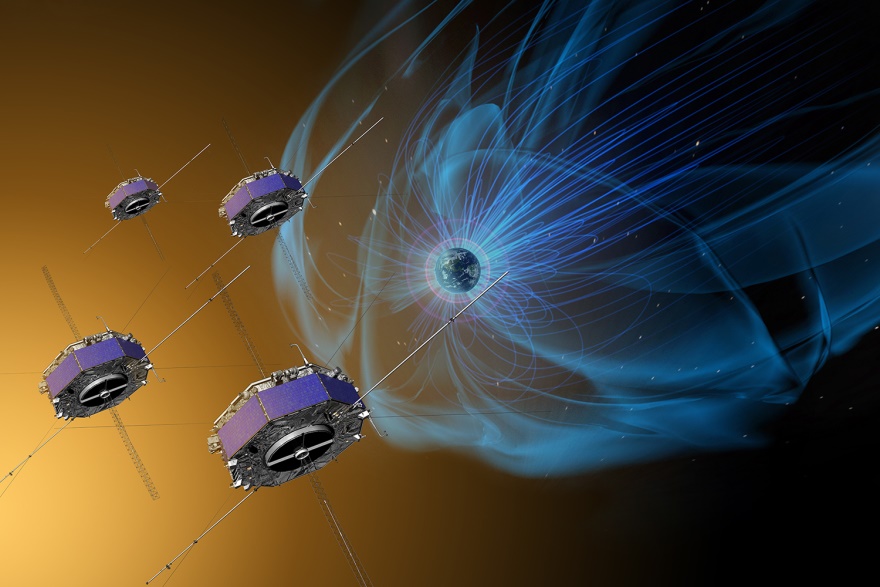 MMS


Swarm



						Cluster
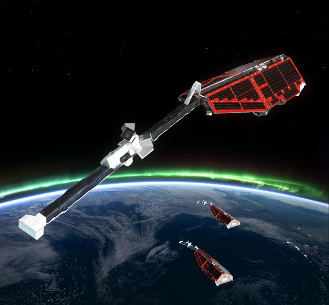 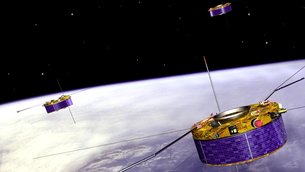 Multi-point Mars mission concepts
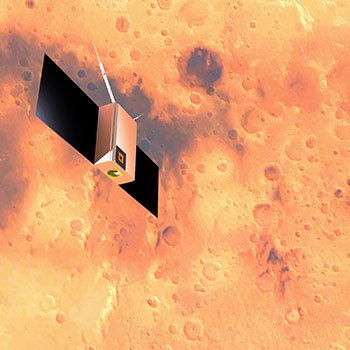 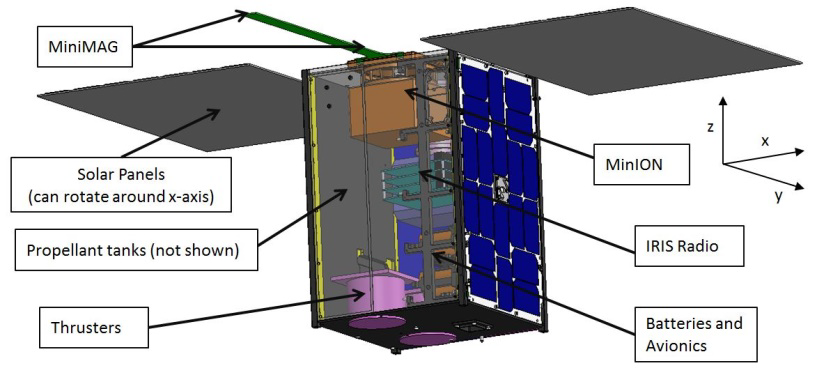 MISEN, Lillis/UC-Berkeley
MarsCat, Bering/U. Houston
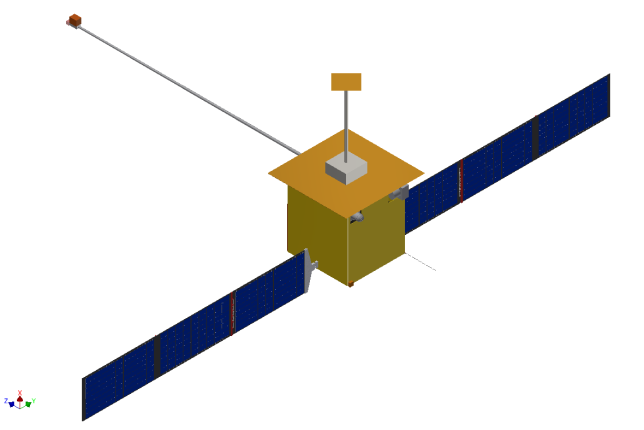 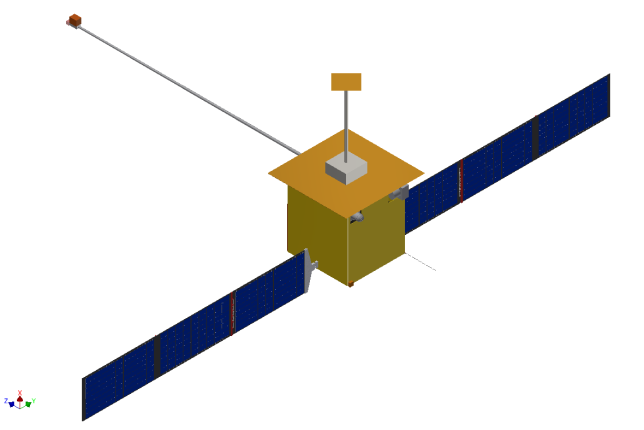 M4, Espley/GSFC
Example SmallSat instrument:GSFC mini-fluxgate magnetometer
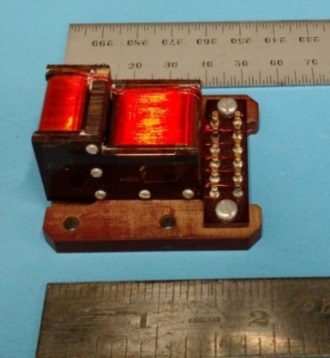 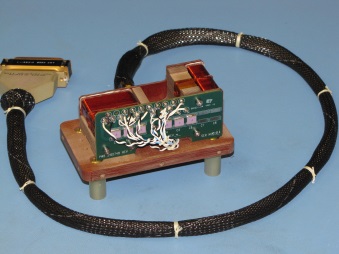 Types of Rideshares to Mars Orbit
Rideshare via Mars orbiter
Rideshare via Mars lander
Rideshare via Earth-bound orbiter
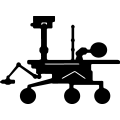 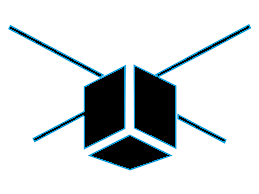 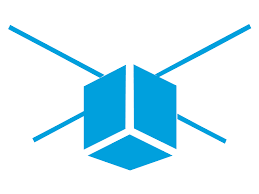 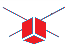 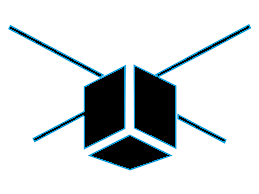 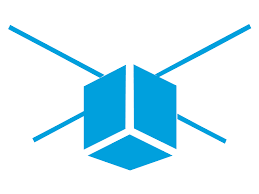 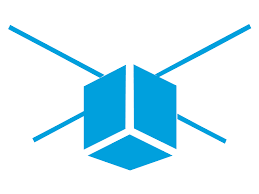 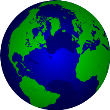 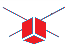 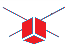 Trajectory/Propulsion
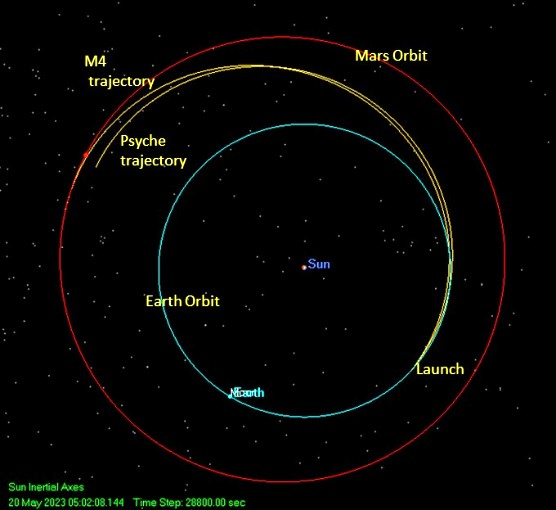 Propulsion options:
Solar electric prop (SEP)
Green prop
Chemical prop
Tradespace
Flight times (<3 years?)
Technology Readiness Level (TRL)
Total wet mass needed to deliver 20+ kg of dry mass
Challenging but doable?
Doable soon?
Classes of NASA Planetary Missions
TraditionalCubeSats
??
SIMPLEx
Discovery
New Frontiers
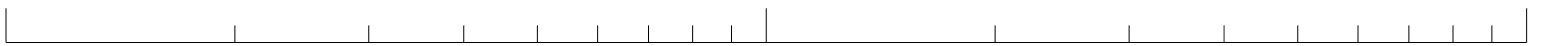 $10m
$500m
$1000m
$50m
$100m
Helio/Astro:    SMEX
MIDEX
Classes of NASA Planetary Missions
TraditionalCubeSats
PSD SMEX/MIDEX?
SIMPLEx
Discovery
New Frontiers
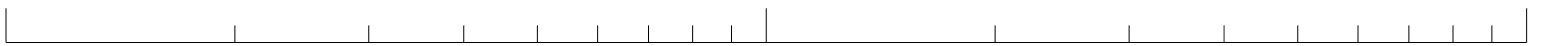 $10m
$500m
$1000m
$50m
$100m
Take home message
Multiple SmallSats in orbit at Mars can do great science

Specific science examples:
Mars’ time variable hybrid magnetosphere and the implications for the evolution of atmospheres
Geophysical history of the martian surface (e.g. did Mars ever have plate tectonics?)

These missions are challenging technically (e.g. propulsion) and financially
But possible now or in the near future 


Contact: Jared.Espley@nasa.gov
Extras